Отдел ГИБДД
 Управления МВД России
 по городу Новосибирску
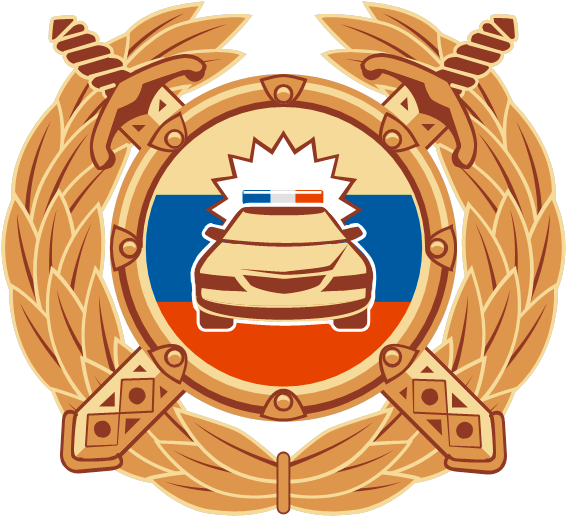 Докладывает:
Врио начальника отдела ГИБДД Управления МВД России по городу Новосибирску 
подполковник полиции  Осмоловский Михаил Александрович
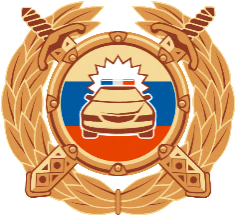 Обеспечение дорожного движения в условиях зимнего содержания автомобильных дорог 
на территории города Новосибирска
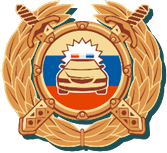 Количество ДТП в городе Новосибирске с начала 2020 года, где сопутствующим фактором явились дорожные условия
1375
1213
1051
908
67
40
74,8 % от общего количества ДТП
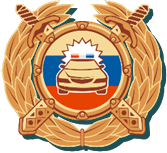 В 238 ДТП, сопутствующим фактором явилось наличие недостатков зимнего содержания улично-дорожной сети города Новосибирска, в которых 5 человек погибло и 292 получили травмы различной степени тяжести.
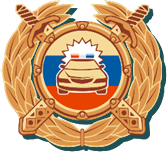 На протяжении последних лет количество ДТП с сопутствующими неудовлетворительными дорожными условиями в период зимней эксплуатации в городе Новосибирске растет.
189 ДТП
271 ДТП
343 ДТП
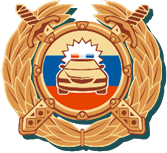 В зимний период 2018, 2019г.г. подготовлено и выдано 551 предписание по снегоочистке, обработке противогололедными материалами улиц и дорог, удалению снежных валов с проезжей части и т.д., в зимний период 2019, 2020 подготовлено и выдано 743 предписания.
-3
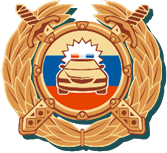 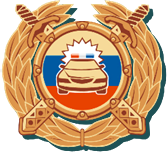 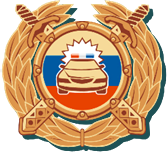 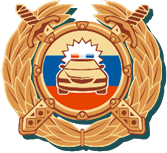 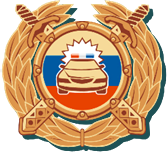 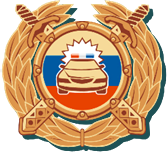 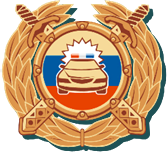 Спасибо за внимание!!!
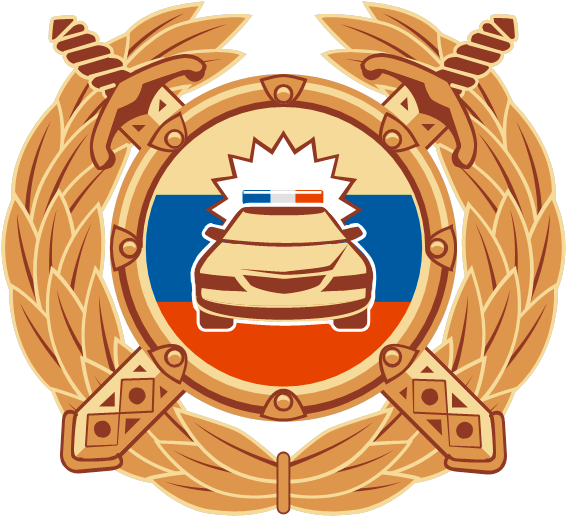